Elk Run Phase IVHomeowners’ Association
Annual Members Meeting
June 28, 2023
6:30 PM Light Refreshments
7:00 PM Meeting
2023 Plan, Budget, Projections, and Focus
AGENDA
General Issues
Mission
Board
Finances
Reserve Changes made
Budgeting
Building Maintenance and Issues
Paint and Carpentry schedule
Fire Suppression
Grounds
Landscaping and Snow Removal
Community Garden
Member Vote on Board Members
Open discussion
Mission Statement
The primary purpose of a Homeowners’ Association is to maintain and enhance property values and to preserve the character of the Community
The primary role of the Board of Directors is to represent and manage the affairs of the HOA for the benefit of all members
The HOA’s Board of Directors
Board Composition and Initiatives
All Members of the Community should be willing to serve on the Board
Board positions have been outlined and job descriptions posted on our website
Skill replacement is a critical, ongoing need
Board members are compensated for their service via a credit against dues
“Welcome” and a Thank you
Current Board Members
Paul Dorius - President
Keiko Ito – Secretary /Communications
Adam Noelck – Finance
Thank you
Susanne Barnes – Grounds
Steve Hicks – Buildings
Jack Creed – Website
Todd Landis – Snow removal
Actively seeking new Board members and desire to establish both tenure and rotation of Board members and positions

More on this in a minute!
2022-2023 Board Accomplishments
Survived the 2022-2023 Winter

Fire Suppression Systems
Most building systems have been updated with new and conforming Sprinkler heads
Most attic piping has been replaced with new, per code materials
Plan is in place to finish the rest and renew certifications with Summit County Fire Marshall and Gorgoza Water

Website organized and consolidate
	Simplified look and feel
	Eliminated redundancies and conflicts
Discussion on Elections
There some CC&R requirements.
But…
Do we need term limits?
Do we want a minimum number of votes for someone to be on the Board?
Do we allow mail-in, voice, or remote votes?
If we cannot get new candidates, what do we do? Can we hold-over Board members or positions? (This is defacto right now)?
 Etc.
Candidates for our 2023-24 Board
Current members
Paul Dorius
Keiko Ito
Adam Noelck

These members have expressed a willingness to continue for another year.
Prospective members
Tina Coombs
Antonia Bishop

These neighbors have expressed a willingness to join the Board. Additionally, both have attended a couple of Board meetings and participated as members.
And now, a Vote!
HOA Finances and Outlook
Financial Components
Reserve Accounts
	State Mandated Reserve Study
	3 Year Cycle of Study and then refresh

Operating Cash – Same starting base each year

Operating Budgets
	Plans vs Reality

Funding Mechanisms
	Dues plus other minor incomes
	Assessments
	Sale of Assets
Elk Run at Pinebrook - Phase IV
Level 2 Reserve Study














Report Period – 01/01/2021 – 12/31/2021

      	   Client Reference Number		            	12761
	     Property Type                  	            		Townhouse
	     Number of Units                            		40
	     Fiscal Year End                            		12/31

        	     Type of Study        		                       Update w/Site Visit
        	     Date of Property Inspection                            	11/6/2020
        	     Prepared By                      	                       Dale Gifford
        	     Analysis Method                    	            	Cash Flow
       	     Funding Goal                      	                       Full Funding

		Report prepared on – Monday, December 14, 2021

		

 

TEL: (888) 356-3783 | Fax: (866) 279-9662 
WWW.COMPLEXSOLUTIONSLTD.Com
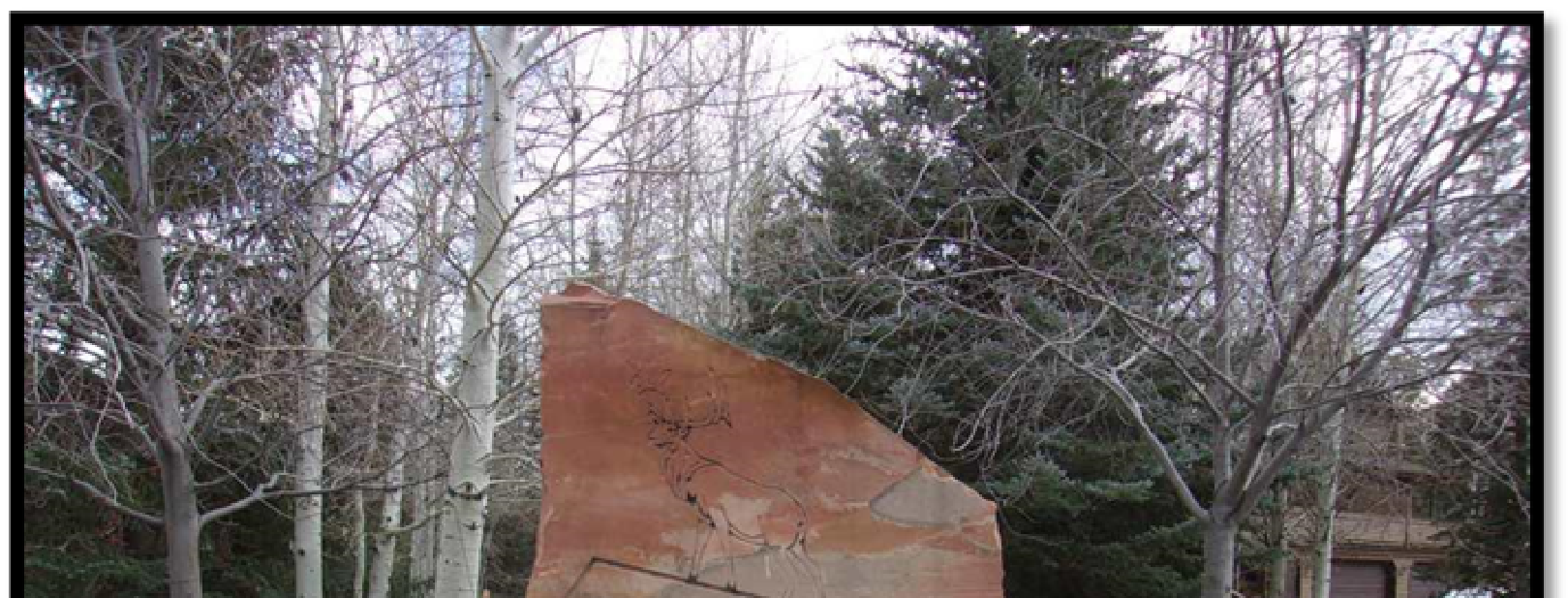 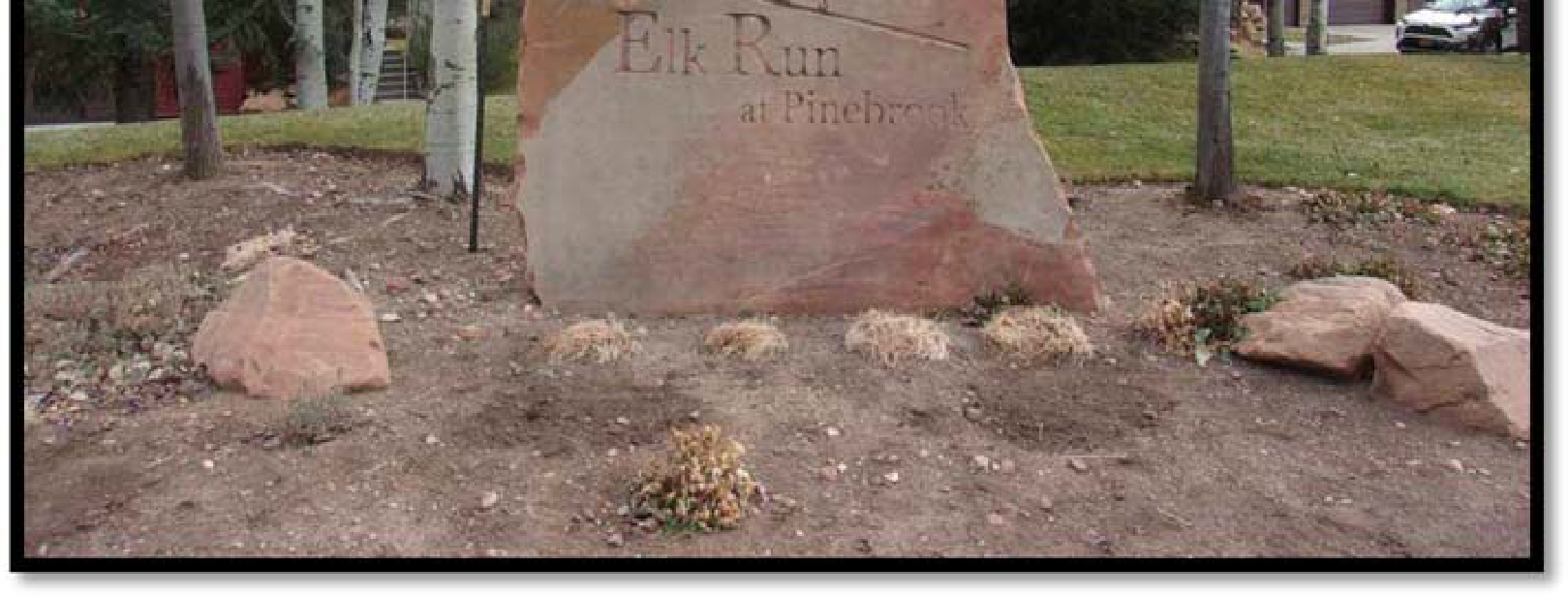 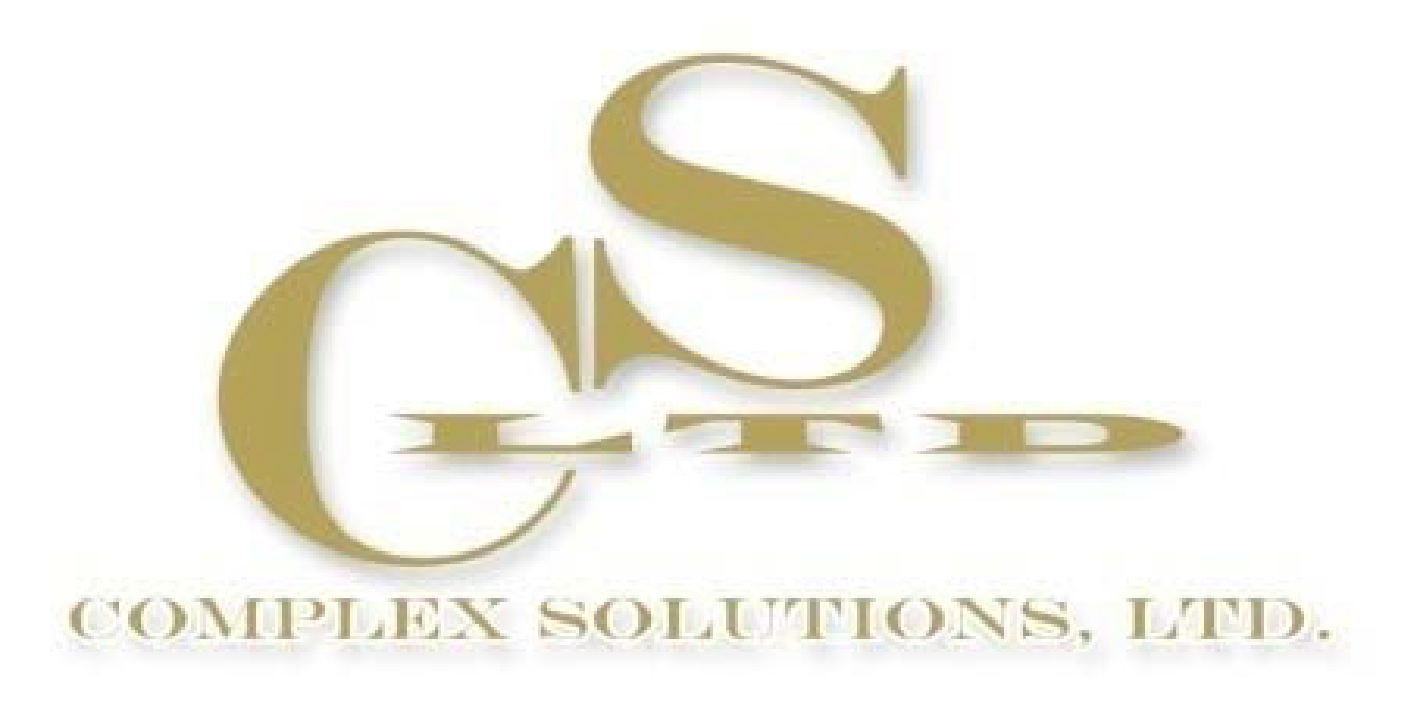 Draft
Reserve Study Recommended Funding
Reserve Accounts
Roofing Reserve (Acct 3903)
Starting Balance		$76,769.31
Current Balance (June 1st)J	$67,662.88	
Insurance Deductible Reserve (Acct 3911)
Starting Balance		$0
Current Balance		$30,663.72
General Maintenance Reserve (Acct 3938)
Starting Balance		$0
Current Balance		$17,519.14
Concrete/Drive Reserve (Acct 3946)
Starting Balance		$135,265.75
Current Balance		$135,502.01
Buildings/Paint Reserve (Acc 3954)
Starting Balance		$122,103.41
Current Balance		$113,951.00

Total Reserves
	Starting Balance		$334,138.47
	Current Balance		$365,298.75
Operating Cash Account
Operating (Acct 0520)
12-31-2022 Starting Balance 		$87,887.16
Resets at start of each year at $45,000
All excess funds are distributed into Reserve accounts
5-31 Current balance is $37,120.00
 $57,021.33 ???????
2023 Planned 5 Year Budget
Key Take-aways from Finances
Dues Increase in 2021 helped to allowed handling of increased expenses
Budget Forecasts are not set in stone
Snow removal was double original budgets
Landscaping may help recover on that a bit.
Reserves remain strong and are in great shape

Vigilance will continue to be warranted and necessary
Building Maintenance and Issues
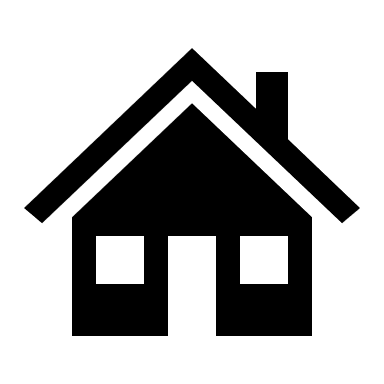 Building Maintenance and Painting
Siding and Trim Maintenance, Touch-Up/Repair Only
No Full Building Painting this year
Maintenance List has been sent to all homeowners
Please respond by via e-mail by July 1, 2023 if there are any discrepancies
Last 2 weeks of July through first 2 weeks of August
Will evaluate in Spring 2024 if a building requires full painting.
Building Maintenance and Painting
Vents at unit entryway (through roof) will be inspected this summer
Not all units have this condition
Repair if needed
Roofs will be inspected this summer as well to evaluate condition and any potential repair.
Overall Building Maintenance Schedule/Program is being evaluated this year 
Siding Paint & Repair Cycle
Full Paint Cycle
Concrete Repair/Replacement Cycle
Roofing Repair/Replacement Cycle
Building Maintenance and PaintingFuture Capital Expenditures
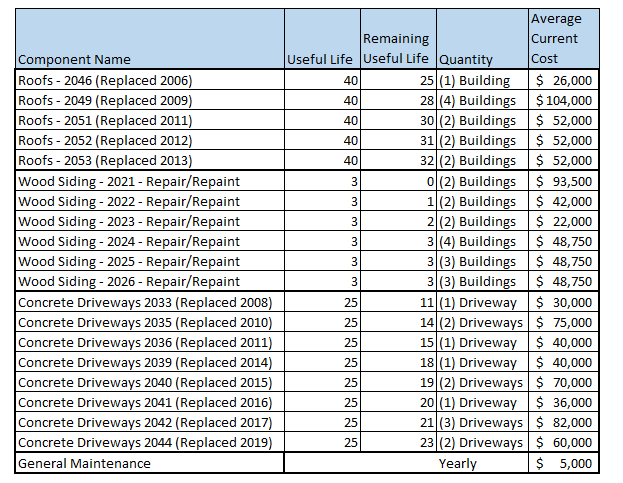 Fire Suppression
2022-2023 Accomplishments:
Thank you all for your patience and accomodation
7.25 Buildings Completed (29 Units)
2023 Remaining Plan
FECI unforseen departure from project
In process of hiring new Fire Suppression Contractor
Expected to see pricing and availability by July 7, 2023
3.5 Units remain for fire sprinkler head replacement
7 Units remain for attic pipe replacement
9 Riser room updates and inspections
Target Completion: Labor Day (OR SOONER)
Landscaping and Snow Removal
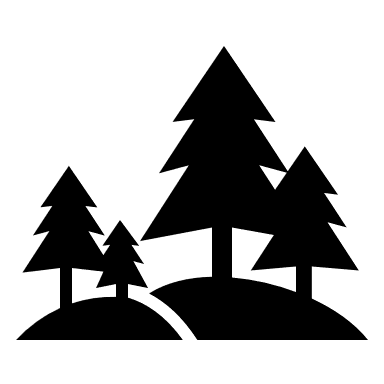 Barrios Landscaping – Benito Barrios
Beautification Projects
Mulching
Tree trimming
Last season’s Snow Removal - discussion
Plans for Snow Removal
Likely Barrios
Homeowners Input
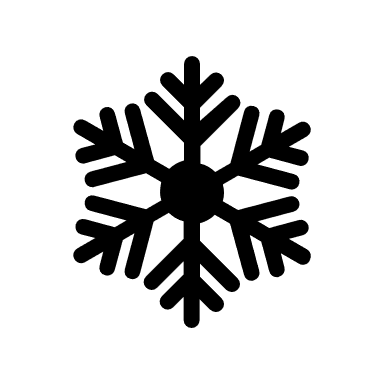 Community Garden
Update on plans:
Committee members

Timeframes

Costs

Location

Obligations

Opportunity
Other subjects and interests
Other Subjects for discussion
How do we want to do registration for the Annual Meeting
What are the Proxy and Voting rules and guidelines
Do we allow for Zoom attendance and Zoom-based voting (doing so now)
Do we need more Internet or Zoom – based communications / meetings

Other Subjects
Tennis Court Parcel
THANK YOU FOR COMING